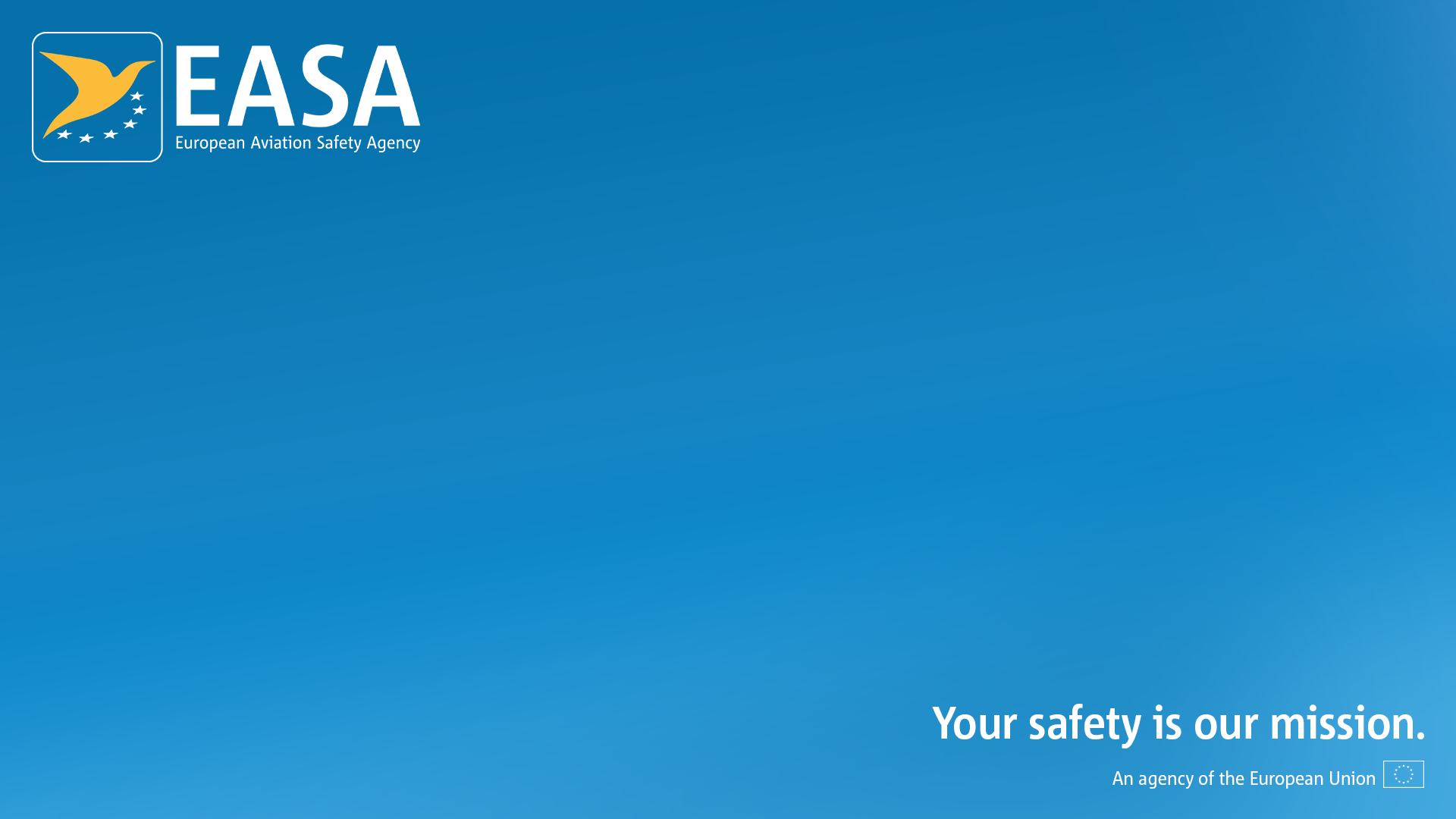 Reporting responsibilities matrix
SM.1 Safety Intelligence and Performance
Date: January 2019
Version: 1.0
Disclaimer
The content of this course is for training purposes only. All information provided is of a general nature only and is not intended to address the circumstances of any particular individual or entity. Any time there is a conflict or discrepancy between the information provided in this presentation and information in an official regulation or Agency document, the later prevails.

Despite every effort to ensure the accuracy of the information provided, it may contain occasional inadvertent inaccuracies or typographical errors. Any error brought to our attention (IORS@easa.europa.eu) will be promptly corrected. In no event shall EASA be liable for any incidental or consequential damages, even if EASA has been informed of the possibility thereof. The content may be subject to changes at any time without prior notice. Subsequent revisions or updates will not be provided. To the maximum extent permitted by law, EASA is not liable (whether in contract, negligence or otherwise) for any loss or damage arising from the use of theses materials.

All training materials, including any documentation, publications, software programs, and other information provided by or on behalf of EASA are furnished on an “as-is” basis, without warranty of any kind, whether express, implied, statutory or otherwise especially as to its quality, reliability, currency, accuracy or fitness for purpose.

Ownership of all copyright and other intellectual property rights contained within the EASA training material, including any documentation, data, technical information and know-how provided as part of the training, remains vested in EASA. None of the materials provided may be used, reproduced or transmitted, in any form or by any means, electronic or mechanical, including recording or the use of any information storage and retrieval system, without the written permission from EASA. All logo, copyrights, trademarks and registered trademarks in these training materials are the property of their respective owners.
06/02/2019
Version 1.0
2
Reporting function
Acronyms
Click on the Role who’s reporting function you would like to see
Non-EU organisation
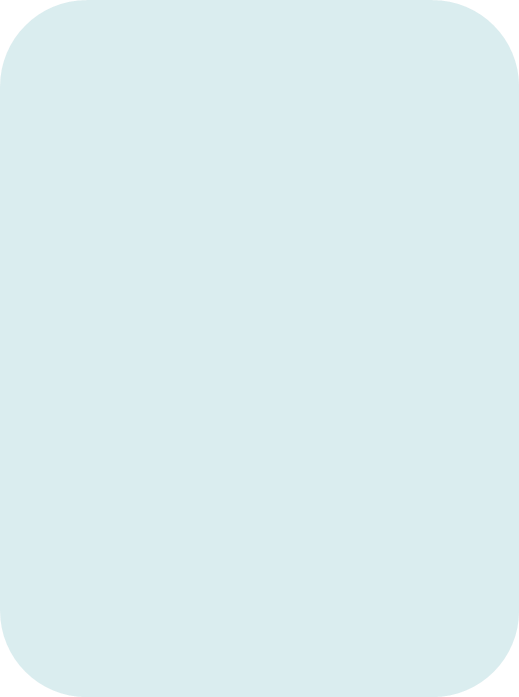 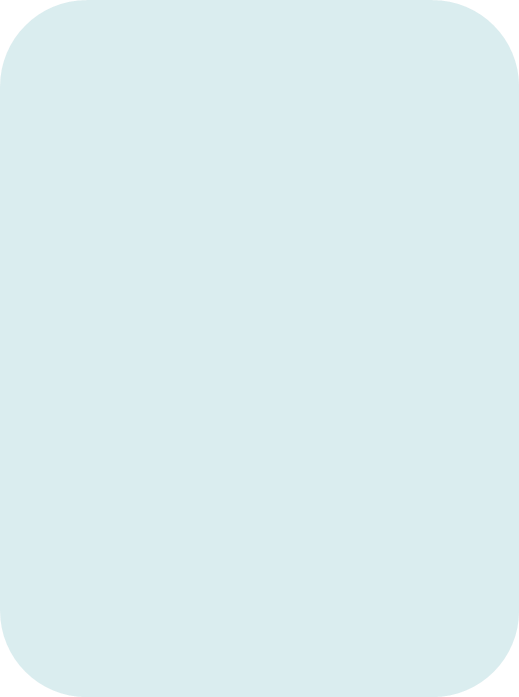 EASA industry partners
EU Aviation Authorities
ANSP (Pan - EU)
SIA
POA
ANSP
Part - M
NAA
DAH
Part - 145
EASA
POA (Singe European)
DAH (without Bilateral)
POA
DAH (Bilateral)
Part - M
AOC – EASA TCO
Foreign ATO
Part - 145
ANSP
AOC
European Central Repository
DAT provider (non – EU)
Aerodrome Operator
ATO
DAT provider (Pan - EU)
DAT provider
06/02/2019
Version 1.0
3
Acronyms
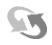 Return to “Reporting function” page
06/02/2019
Version 1.0
4
Reporting responsibilities for Pan – EU ANSP
Pan – EU ANSP
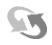 Air Navigation Service Provider
Return to “Reporting function” page
Reg. 2015/1018
Reg. 2017/373
AMC 20-8
Reg. 376/2014
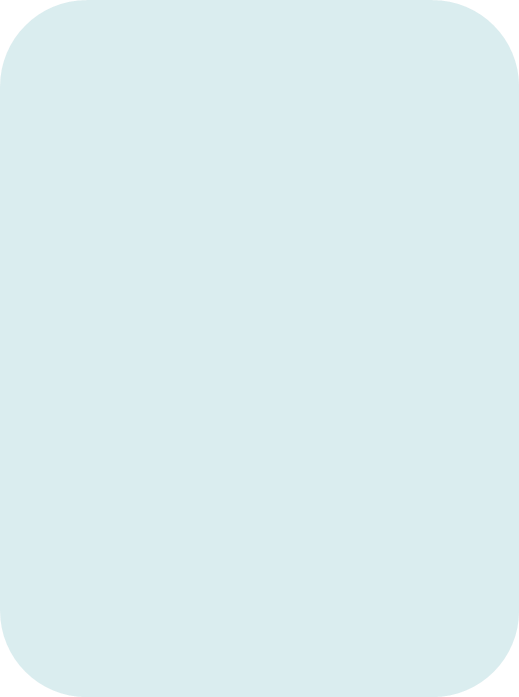 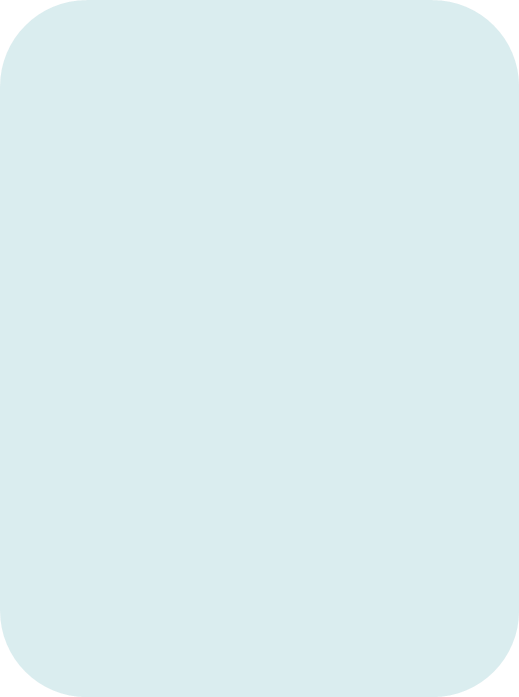 EASA industry partners
EU Aviation Authorities
Non-EU organisation
EASA
06/02/2019
Version 1.0
5
Reporting responsibilities for ANSP
ANSP
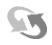 Air Navigation Service Provider
Return to “Reporting function” page
Reg. 2015/1018
Reg. 2017/373
AMC 20-8
Reg. 376/2014
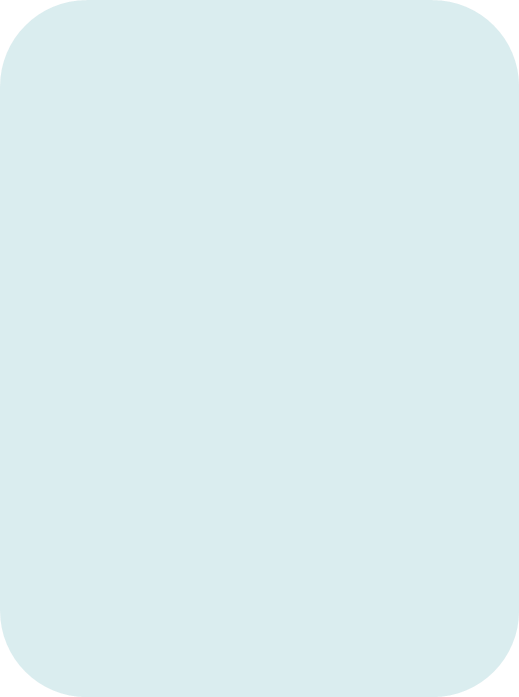 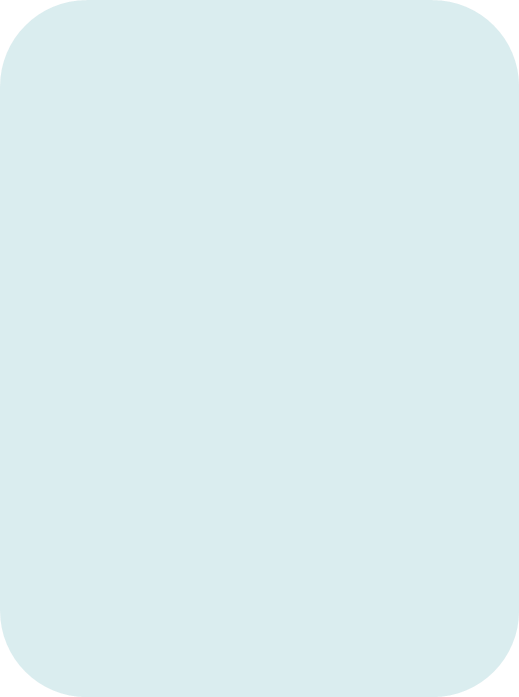 EASA industry partners
EU Aviation Authorities
Non-EU organisation
EASA
06/02/2019
Version 1.0
6
Reporting responsibilities for DAH
DAH
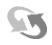 Design Approval Holder
Return to “Reporting function” page
Reg. 2015/1018
Reg. 748/2012
AMC 20-8
Reg. 376/2014
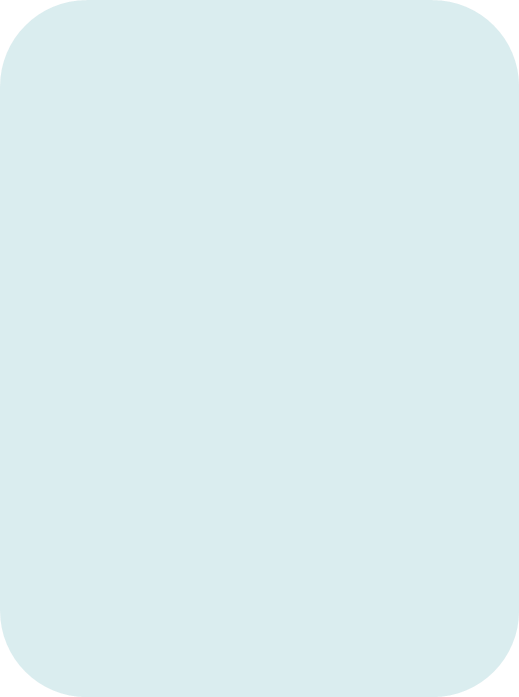 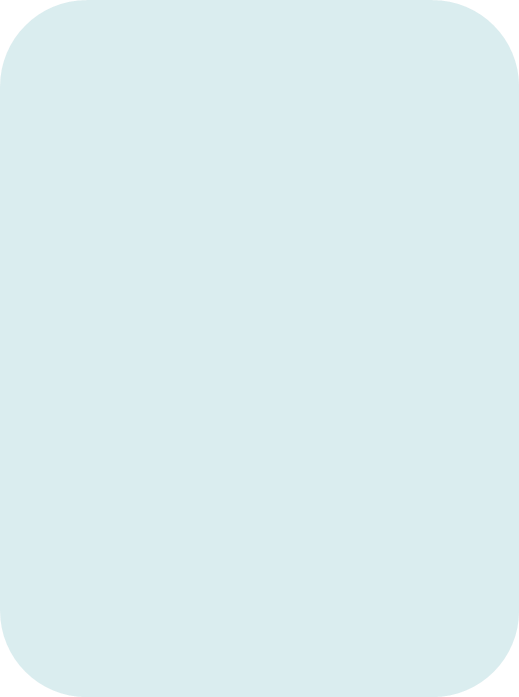 EASA industry partners
EU Aviation Authorities
Non-EU organisation
DAH
EASA
06/02/2019
Version 1.0
7
Reporting responsibilities for POA (single European)
Single EASA Member State Production Organisation Approval Holder
POA (single European)
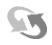 Return to “Reporting function” page
Reg. 2015/1018
Reg. 748/2012
AMC 20-8
Reg. 376/2014
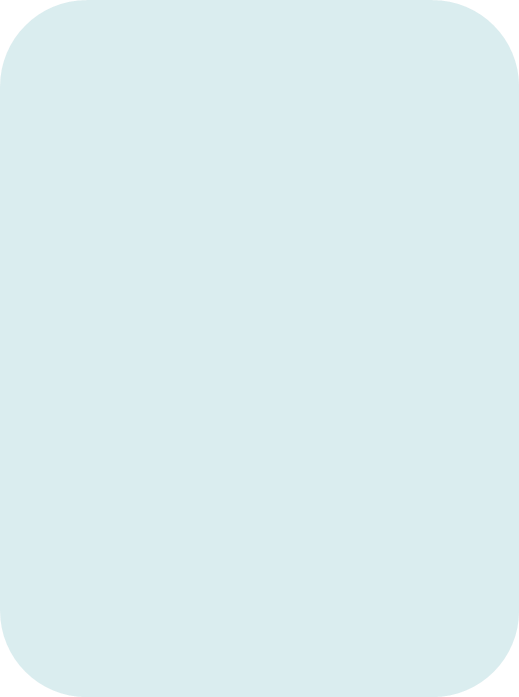 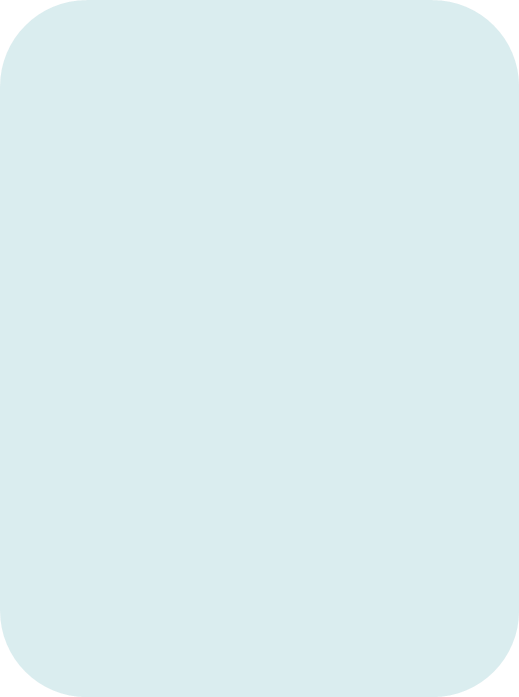 EASA industry partners
EU Aviation Authorities
Non-EU organisation
DAH (No Bilateral)
DAH
EASA
POA
POA
06/02/2019
Version 1.0
8
Reporting responsibilities for POA
Production Organisation Approval Holder
POA
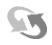 Return to “Reporting function” page
Reg. 2015/1018
Reg. 748/2012
AMC 20-8
Reg. 376/2014
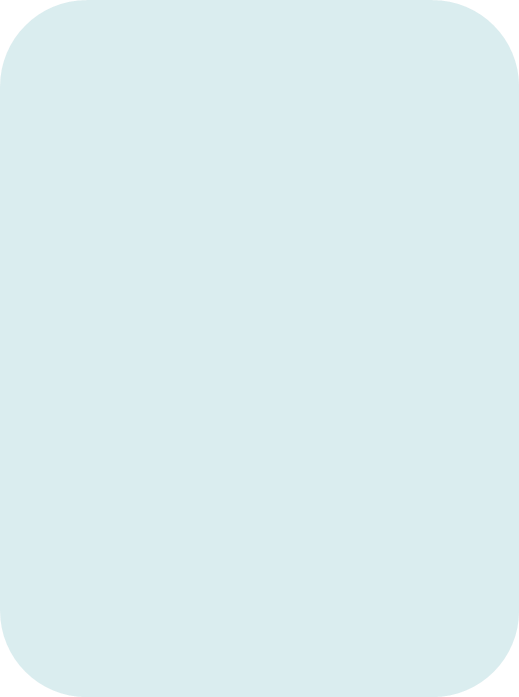 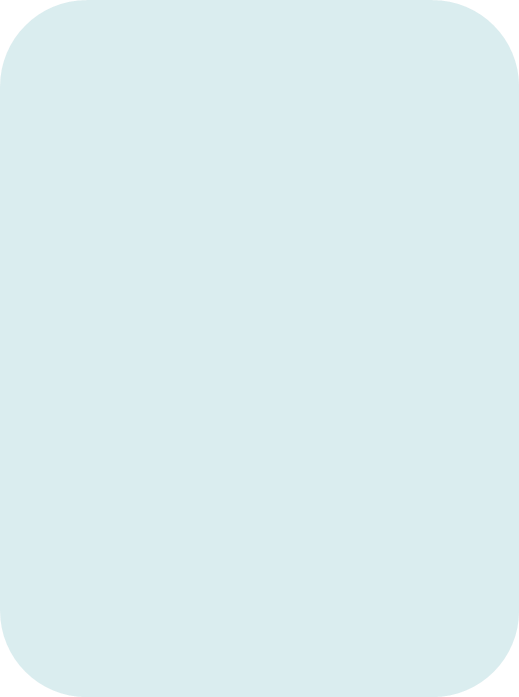 EASA industry partners
EU Aviation Authorities
Non-EU organisation
DAH (No Bilateral)
DAH
EASA
POA
NAA
POA
06/02/2019
Version 1.0
9
Reporting responsibilities for CAMO/Subpart F
This embeds CAMO and maintenance released according to Part-M/Subpart H M.A.801
CAMO/Subpart F
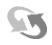 Return to “Reporting function” page
Reg. 2015/1018
Reg. 1321/2014
AMC 20-8
Reg. 376/2014
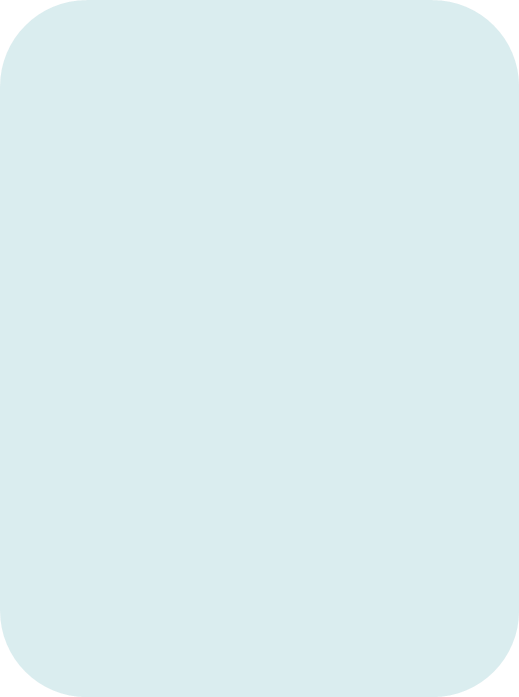 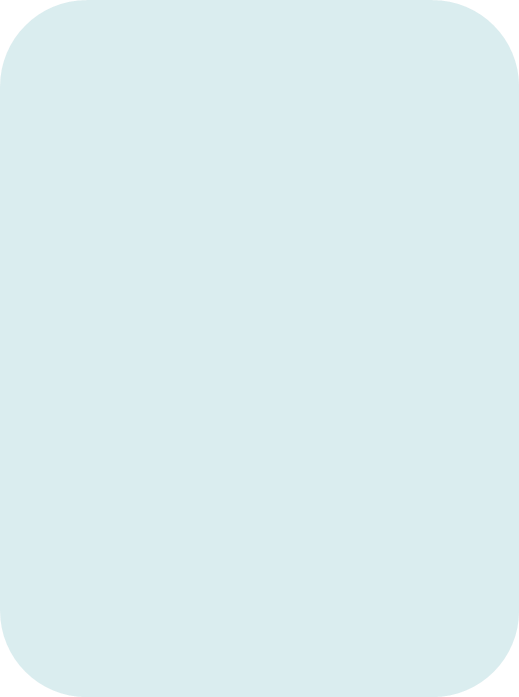 EASA industry partners
EU Aviation Authorities
Non-EU organisation
DAH
NAA
DAH
AOC/Owner
AOC/Owner
06/02/2019
Version 1.0
10
Reporting responsibilities for Part-145
Part-145
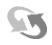 Part-145 Maintenance Organisation
Return to “Reporting function” page
Reg. 2015/1018
Reg. 1321/2014
AMC 20-8
Reg. 376/2014
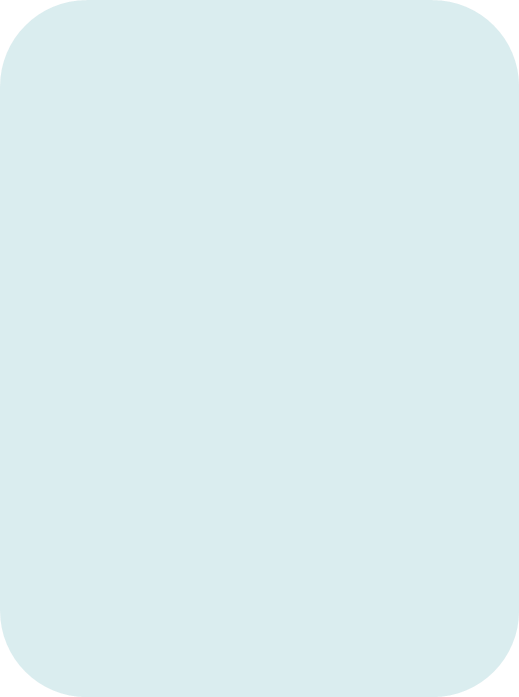 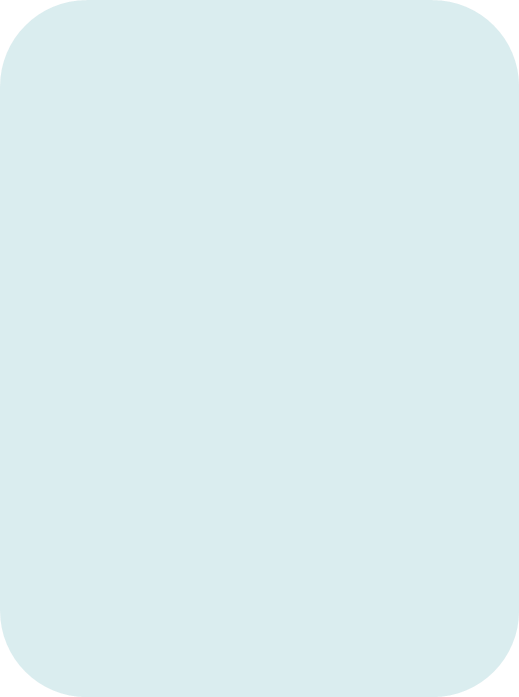 EASA industry partners
EU Aviation Authorities
Non-EU organisation
DAH
NAA
DAH
AOC
AOC
06/02/2019
Version 1.0
11
Reporting responsibilities for AOC
AOC
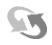 Air Operators Certificate holder
Return to “Reporting function” page
Reg. 2015/1018
Reg. 965/2012
AMC 20-8
Reg. 376/2014
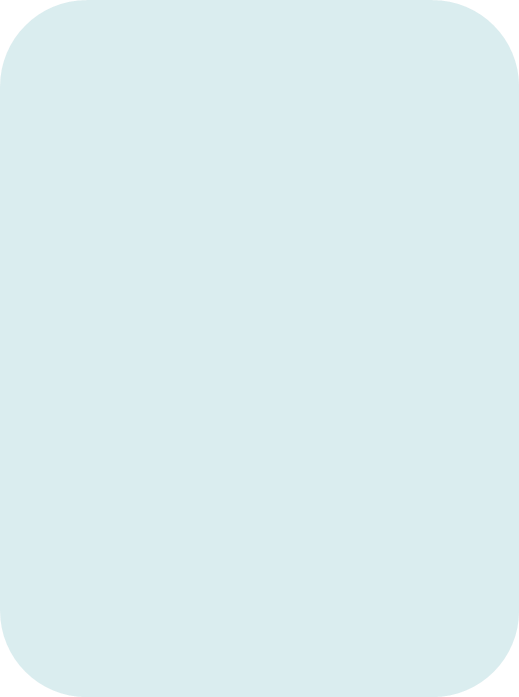 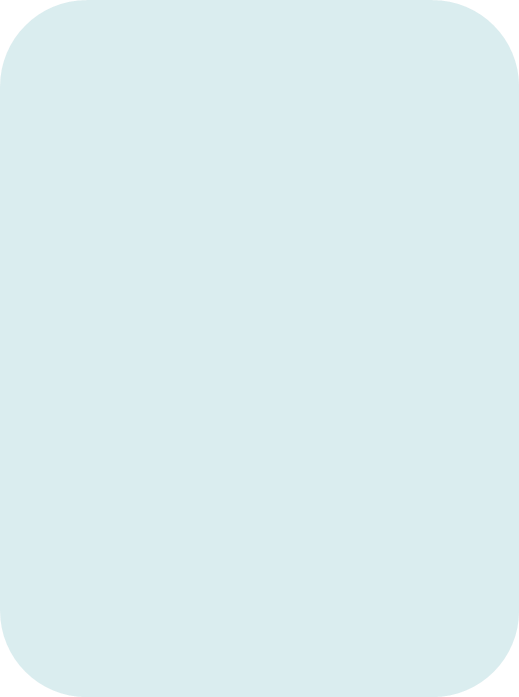 EASA industry partners
EU Aviation Authorities
Non-EU organisation
Part-145
SIA
Part-145
NAA
CAMO/Subpart F
CAMO/Subpart F
DAH
DAH
ANSP
ANSP
06/02/2019
Version 1.0
12
Reporting responsibilities for Aerodrome
Aerodrome operators in an EASA Member State should report to the NAA in that Member State
Aerodrome
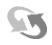 Return to “Reporting function” page
Reg. 2015/1018
Reg. 139/2014
Reg. 376/2014
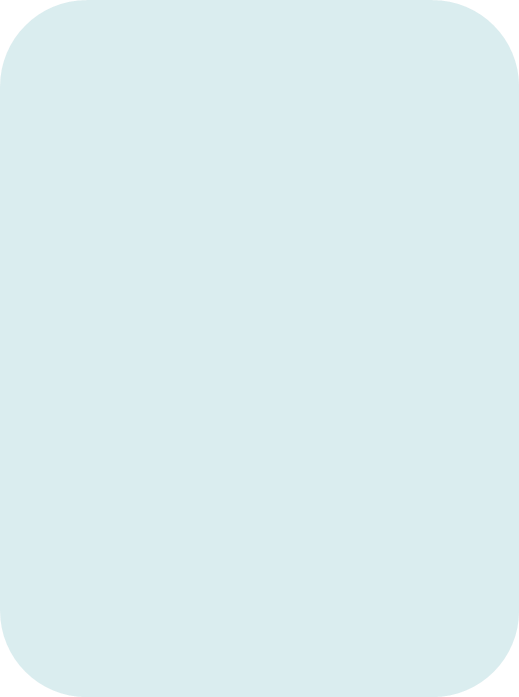 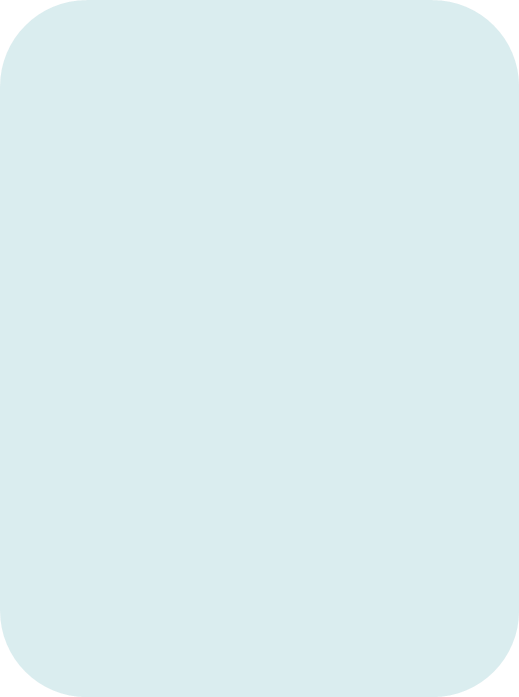 EASA industry partners
EU Aviation Authorities
Non-EU organisation
NAA
06/02/2019
Version 1.0
13
Reporting responsibilities for ATO
ATO
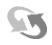 Approved Training Organisation
Return to “Reporting function” page
Reg. 2015/1018
Reg. 290/2012
AMC 20-8
Reg. 376/2014
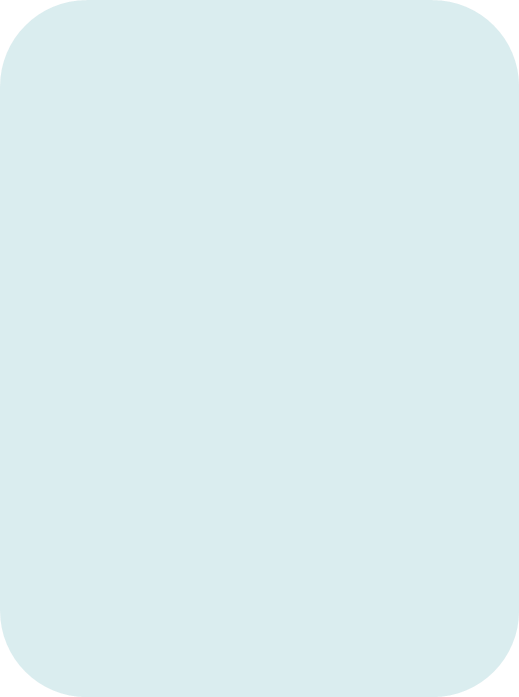 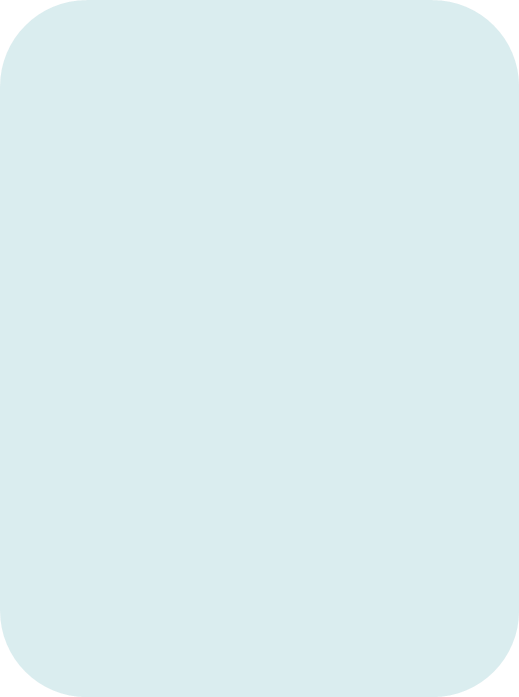 EASA industry partners
EU Aviation Authorities
Non-EU organisation
DAH
NAA
DAH
06/02/2019
Version 1.0
14
Reporting responsibilities for DAT provider (Pan – EU)
DAT provider (Pan-EU)
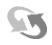 DAT provider (pan European)
Return to “Reporting function” page
Reg. 2017/373
Reg. 376/2014
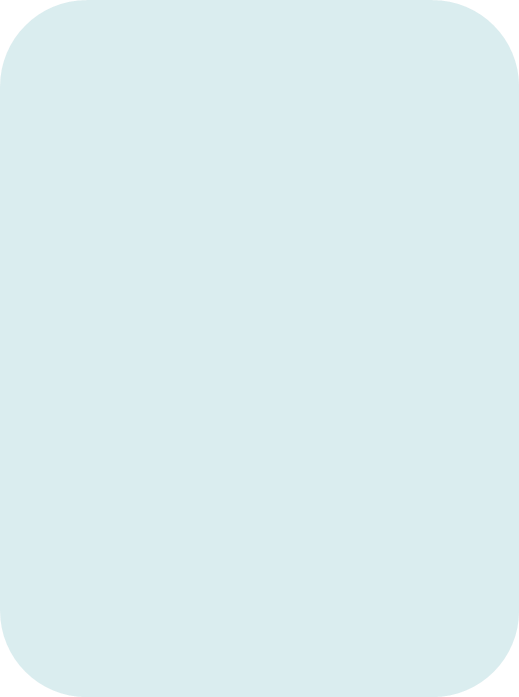 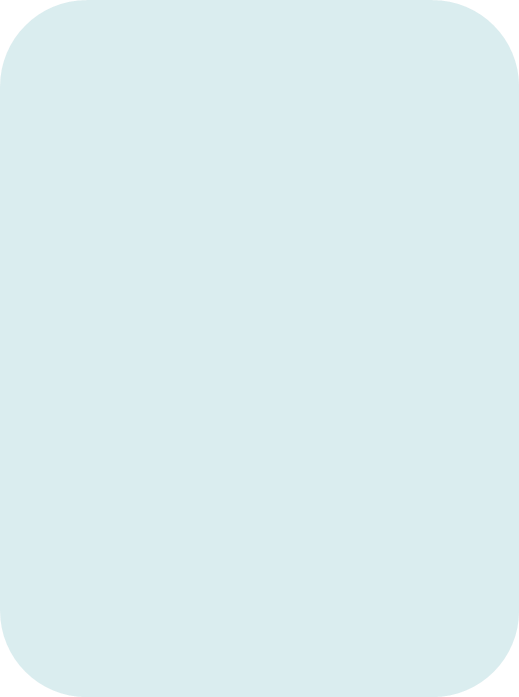 EASA industry partners
EU Aviation Authorities
Non-EU organisation
EASA
DAT provider
DAH
06/02/2019
Version 1.0
15
Reporting responsibilities for DAT provider
DAT provider
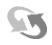 DAT provider
Return to “Reporting function” page
Reg. 2017/373
Reg. 376/2014
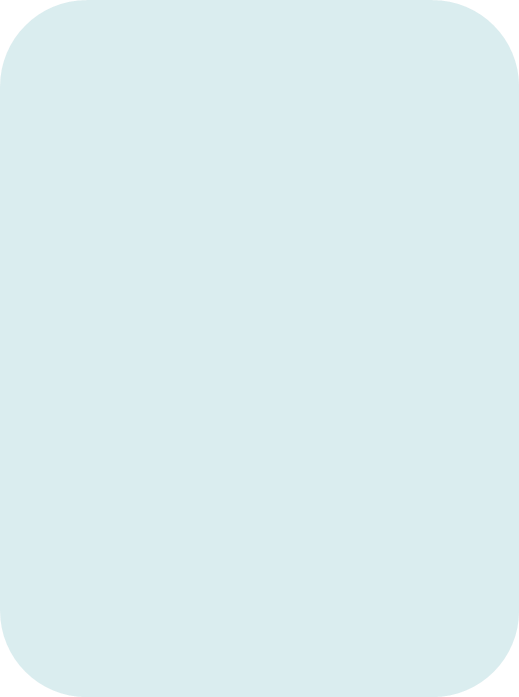 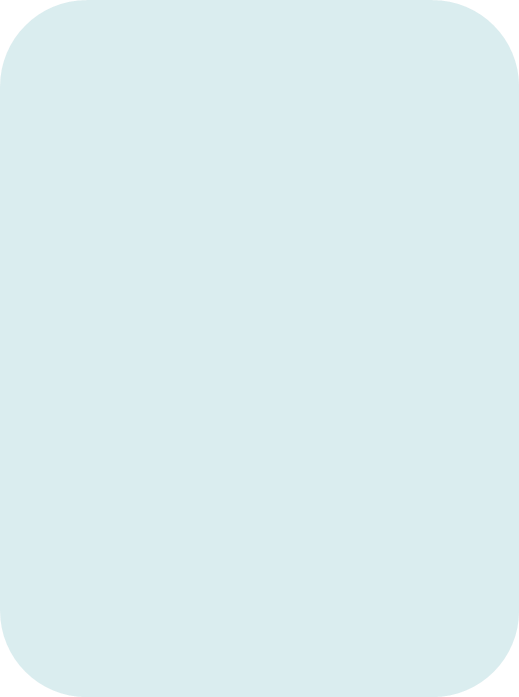 EASA industry partners
EU Aviation Authorities
Non-EU organisation
EASA
DAT provider
DAH
06/02/2019
Version 1.0
16
Reporting responsibilities for SIA
SIA
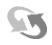 Safety Investigation Authority
Return to “Reporting function” page
Reg. 996/2010
Reg. 376/2014
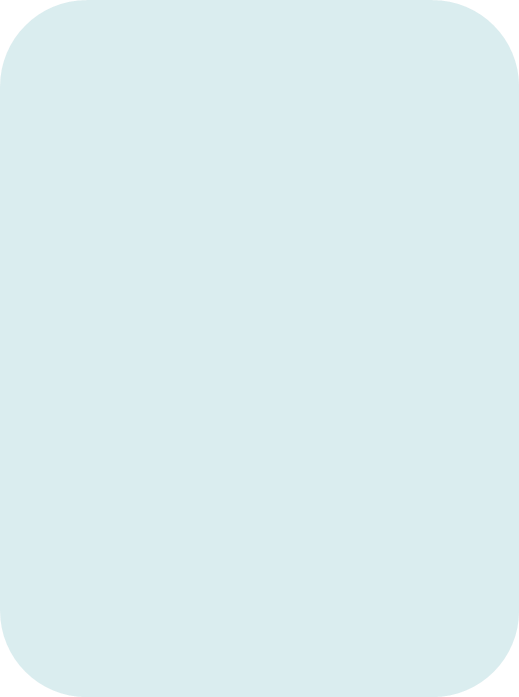 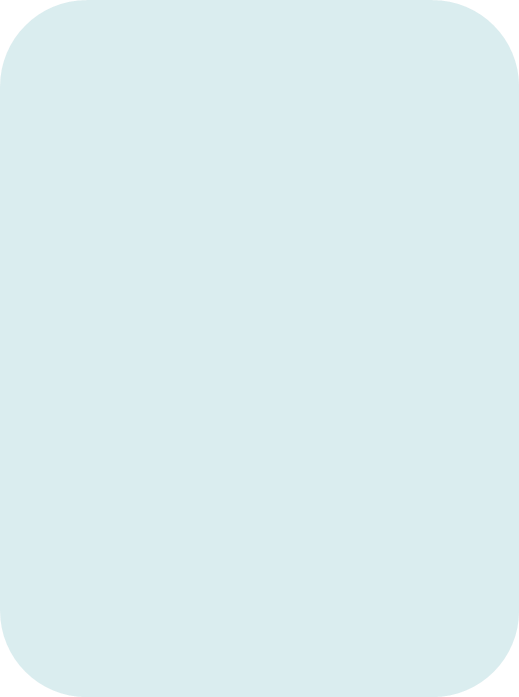 EASA industry partners
EU Aviation Authorities
Non-EU organisation
EASA
NAA
06/02/2019
Version 1.0
17
Reporting responsibilities for NAA
NAA
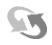 National Aviation Authority
Return to “Reporting function” page
Reg. 2018/1139
Reg. 290/2012
Reg. 2017/373
Reg. 2015/340
Reg. 996/2010
Reg. 139/2014
Reg. 965/2012
Reg. 376/2014
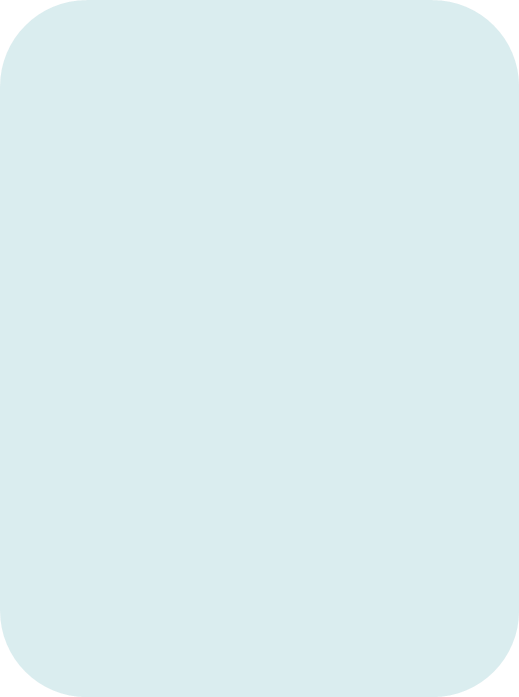 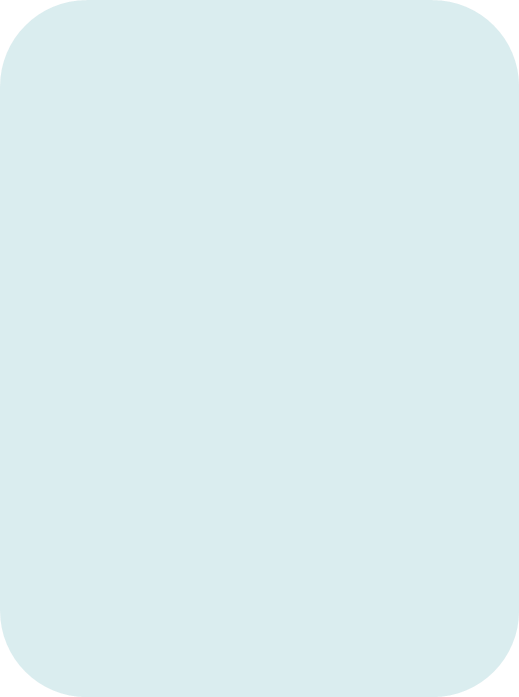 EASA industry partners
EU Aviation Authorities
Non-EU organisation
EASA
NAA
SIA
European Central Repository
06/02/2019
Version 1.0
18
Reporting responsibilities for EASA
EASA
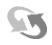 European Aviation Safety Agency
Return to “Reporting function” page
Reg. 2018/1139
Reg. 376/2014
Reg. 996/2010
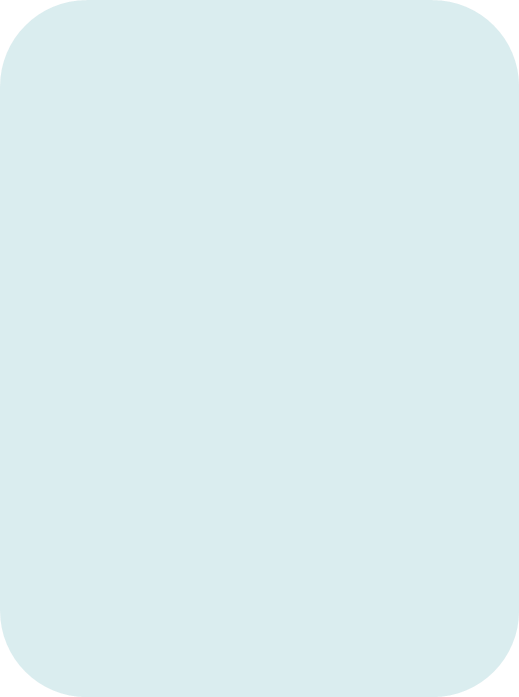 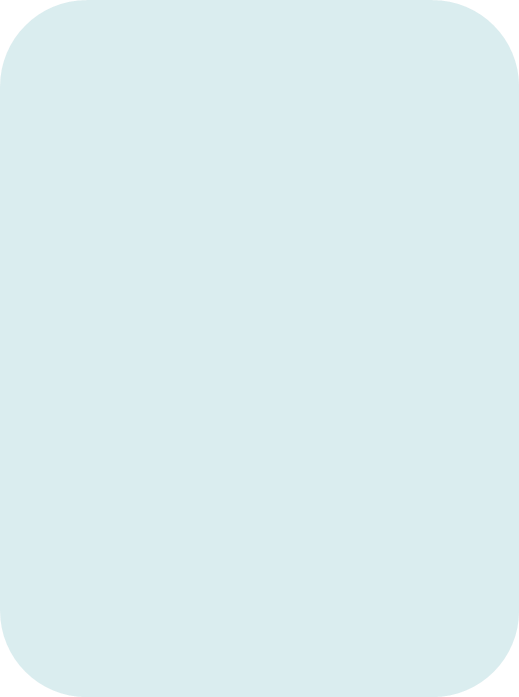 EASA industry partners
EU Aviation Authorities
Non-EU organisation
SIA
NAA
European Central Repository
06/02/2019
Version 1.0
19
Reporting responsibilities for European Central Repository
European Central Repository
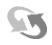 Return to “Reporting function” page
The European Central Repository is a database that is reported to. As such it has no reporting responsibilities.
06/02/2019
Version 1.0
20
Reporting responsibilities for Part-M (non EU)
Production Organisation Approval Holder
POA (non EU)
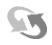 Return to “Reporting function” page
Reg. 748/2012
AMC 20-8
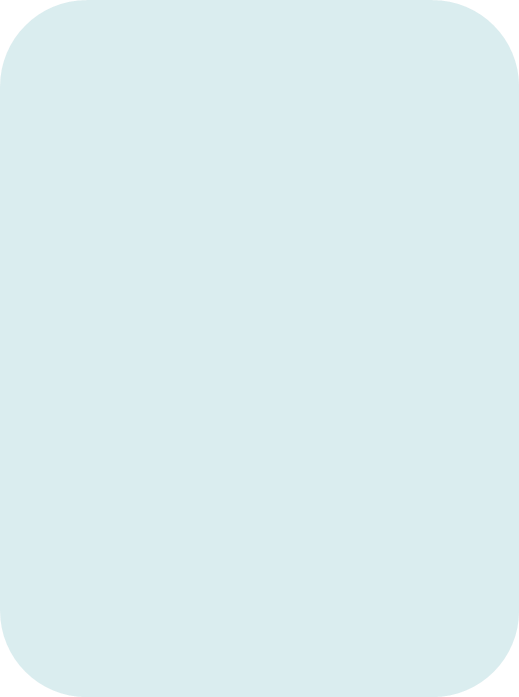 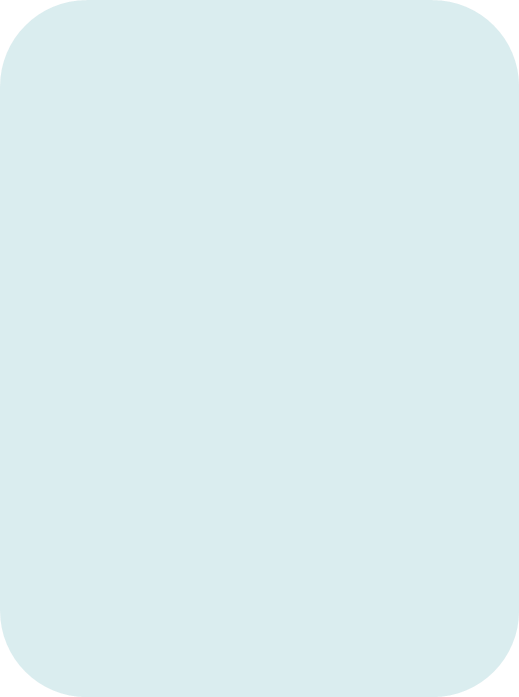 EASA industry partners
EU Aviation Authorities
Non-EU organisation
DAH
DAH
EASA
POA
POA
06/02/2019
Version 1.0
21
Reporting responsibilities for POA (non EU)
Non-EASA Member State based CAMO maintenance organisation
Part-M (non EU)
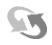 Return to “Reporting function” page
Reg. 1321/2014
AMC 20-8
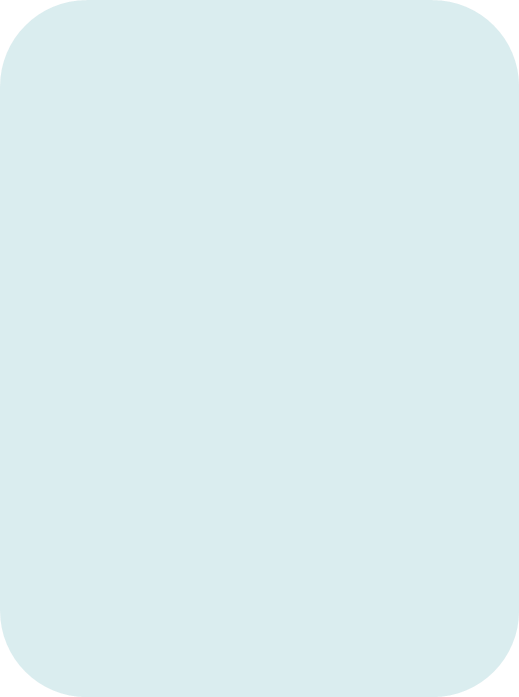 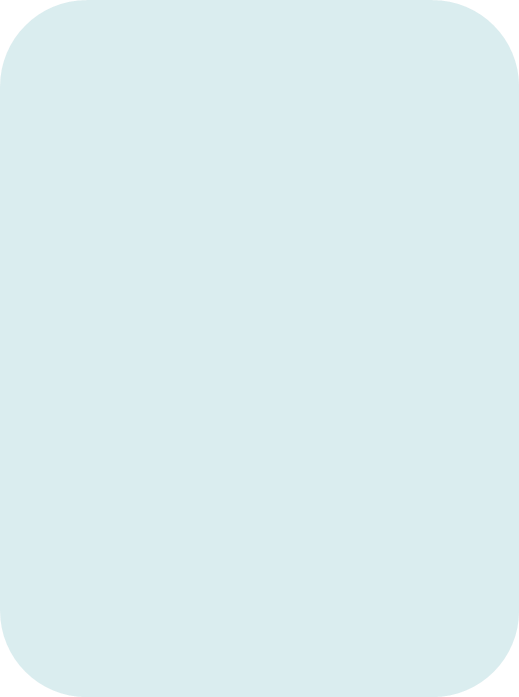 EASA industry partners
EU Aviation Authorities
Non-EU organisation
DAH
DAH
NAA
AOC/Owner
AOC/Owner
06/02/2019
Version 1.0
22
Reporting responsibilities for Part-145 (non EU)
Non-EASA Part-145 maintenance organisation
Part-145 (non EU)
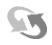 Return to “Reporting function” page
Reg. 1321/2014
AMC 20-8
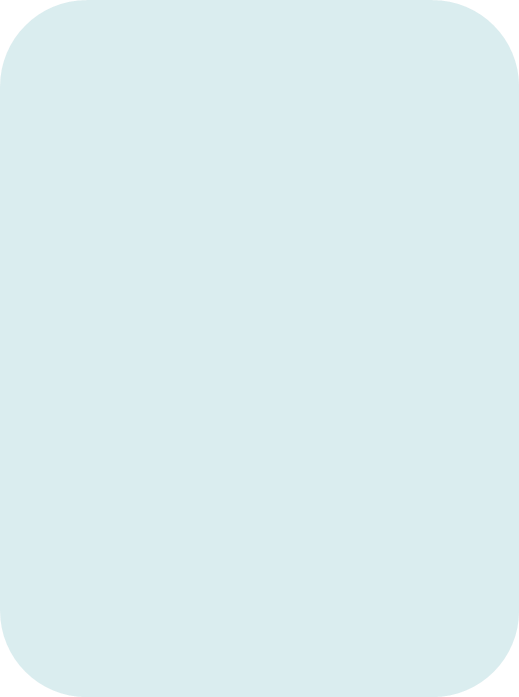 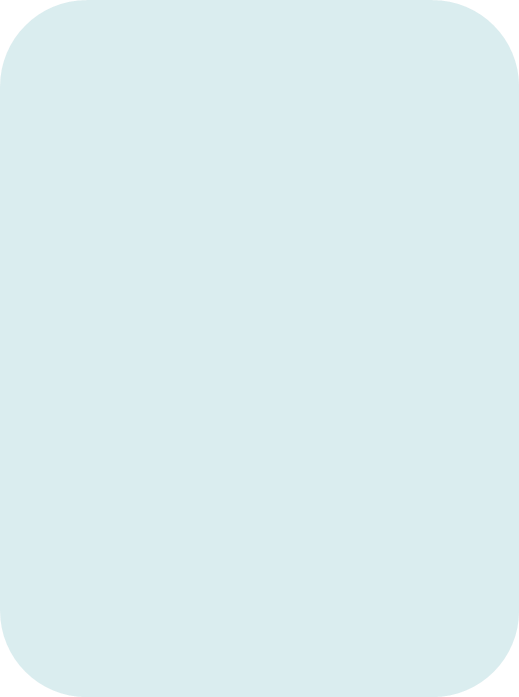 EASA industry partners
EU Aviation Authorities
Non-EU organisation
DAH
DAH
EASA
AOC
AOC
06/02/2019
Version 1.0
23
Reporting responsibilities for DAH (non EU) without Bilateral
Design Approval Holder from non-EASA country without Bilateral Agreement
DAH (non EU) No Bilateral
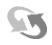 Return to “Reporting function” page
Reg. 748/2012
AMC 20-8
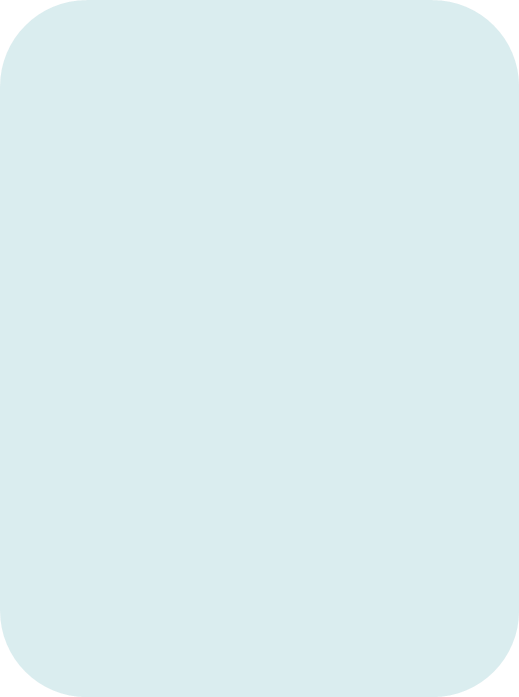 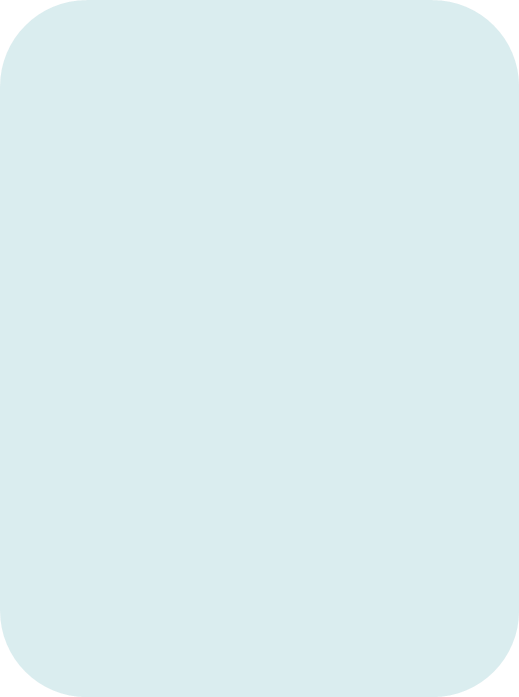 EASA industry partners
EU Aviation Authorities
Non-EU organisation
DAH
EASA
06/02/2019
Version 1.0
24
Reporting responsibilities for DAH (non EU) with Bilateral
Design Approval Holder from non-EASA country with a Bilateral Agreement with EU
DAH (non EU) Bilateral
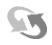 Return to “Reporting function” page
Bilateral Agreement waives reporting obligations to EASA:
Bilateral Brazil
Bilateral US
Bilateral Canada
06/02/2019
Version 1.0
25
Reporting responsibilities for AOC with EASA TCO authorisation
Non-EASA Air Operator Certificate holder based in a Third Country with EASA TCO
AOC with EASA TCO
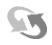 Return to “Reporting function” page
Reg. 452/2014
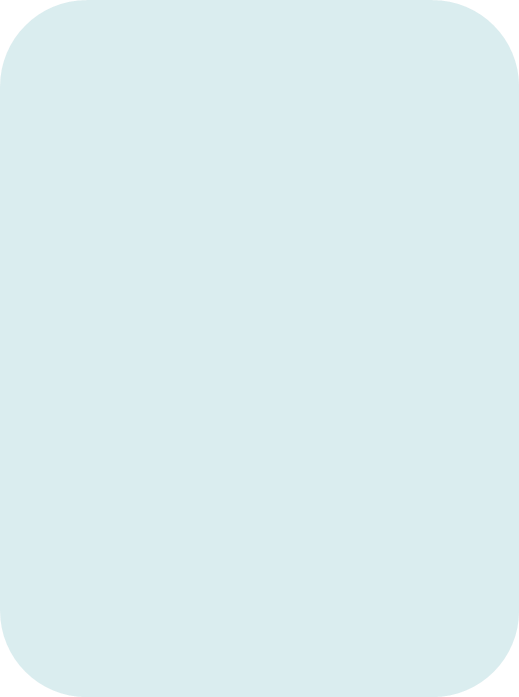 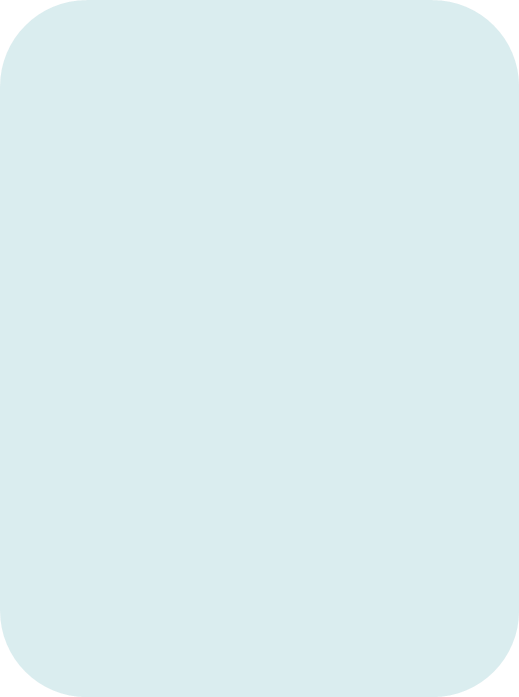 EASA industry partners
EU Aviation Authorities
Non-EU organisation
EASA
06/02/2019
Version 1.0
26
Reporting responsibilities for Foreign ATO
Non-EASA Member State Approved Training Organisation
Foreign ATO
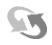 Return to “Reporting function” page
Reg. 290/2012
AMC 20-8
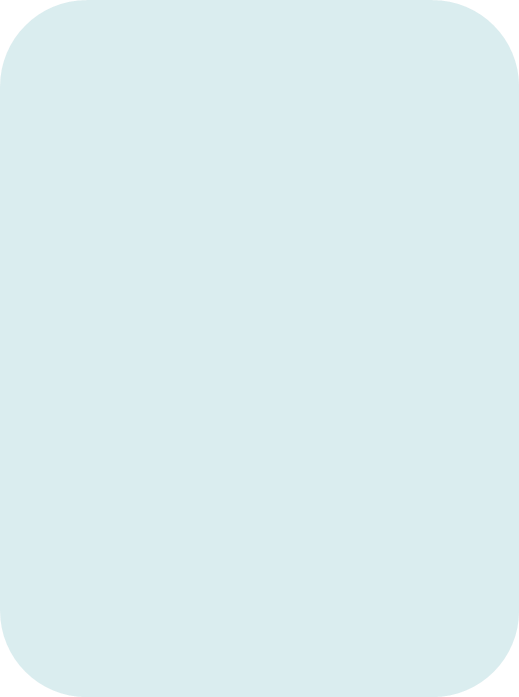 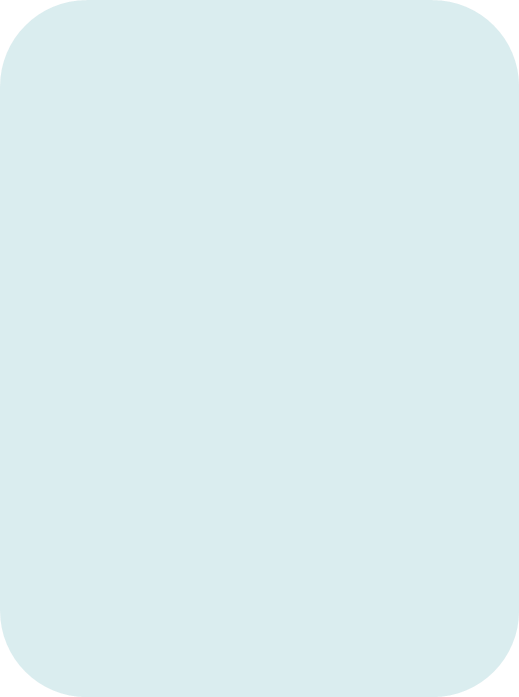 EASA industry partners
EU Aviation Authorities
Non-EU organisation
DAH
DAH
EASA
06/02/2019
Version 1.0
27
Reporting responsibilities for ANSP (non-EU)
Non-EASA Air Navigation Service Provider
ANSP (non-EU)
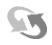 Return to “Reporting function” page
Reg. 2017/373
AMC 20-8
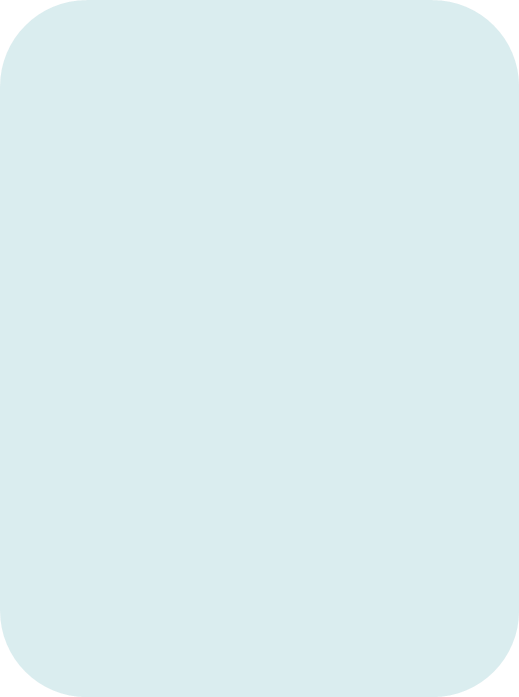 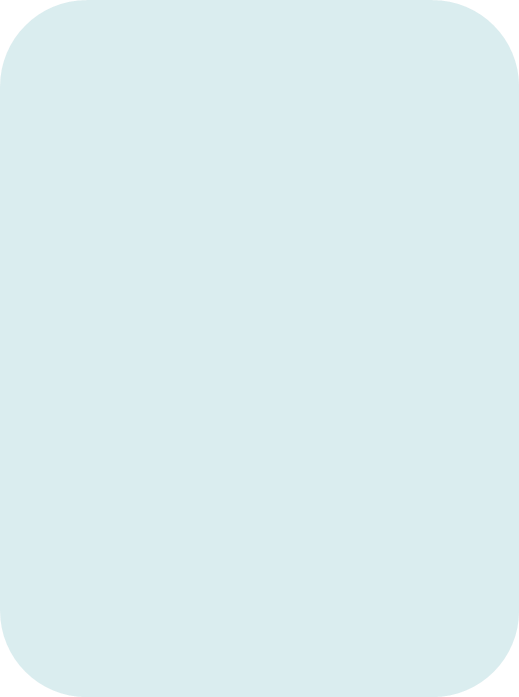 EASA industry partners
EU Aviation Authorities
Non-EU organisation
EASA
06/02/2019
Version 1.0
28
Reporting responsibilities for DAT provider (non-EU)
DAT provider (non-EU)
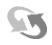 DAT Provider (non-EU)
Return to “Reporting function” page
Reg. 2017/373
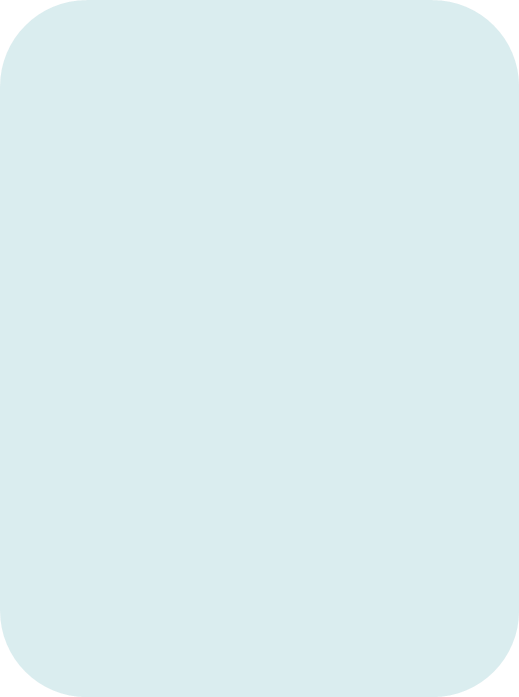 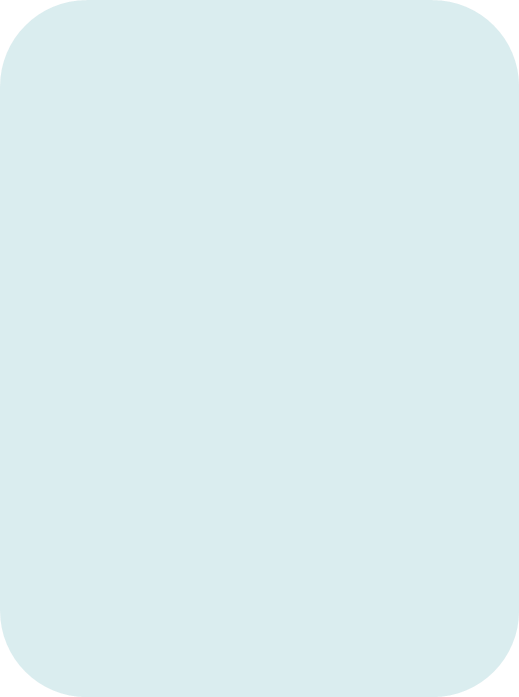 EASA industry partners
EU Aviation Authorities
Non-EU organisation
DAT provider
EASA
DAH
06/02/2019
Version 1.0
29
ANSP (Pan-EU)
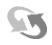 Return to Reporting Responsibilities
Page 1 of 1
06/02/2019
Version 1.0
30
ANSP (Pan-EU)
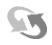 Return to Reporting Responsibilities
Page 1 of 1
06/02/2019
Version 1.0
31
ANSP (Pan-EU)
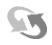 Return to Reporting Responsibilities
Page 1 of 3
06/02/2019
Version 1.0
32
ANSP (Pan-EU)
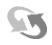 Return to Reporting Responsibilities
Page 2 of 3
06/02/2019
Version 1.0
33
ANSP (Pan-EU)
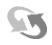 Return to Reporting Responsibilities
Page 3 of 3
06/02/2019
Version 1.0
34
ANSP (Pan-EU)
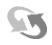 Return to Reporting Responsibilities
Page 1 of 1
06/02/2019
Version 1.0
35
ANSP
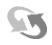 Return to Reporting Responsibilities
Page 1 of 1
06/02/2019
Version 1.0
36
ANSP
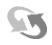 Return to Reporting Responsibilities
Page 1 of 2
06/02/2019
Version 1.0
37
ANSP
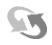 Return to Reporting Responsibilities
Page 2 of 2
06/02/2019
Version 1.0
38
ANSP
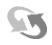 Return to Reporting Responsibilities
Page 1 of 3
06/02/2019
Version 1.0
39
ANSP
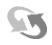 Return to Reporting Responsibilities
Page 2 of 3
06/02/2019
Version 1.0
40
ANSP
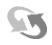 Return to Reporting Responsibilities
Page 3 of 3
06/02/2019
Version 1.0
41
ANSP
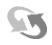 Return to Reporting Responsibilities
Page 1 of 1
06/02/2019
Version 1.0
42
DAH
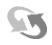 Return to Reporting Responsibilities
Page 1 of 1
06/02/2019
Version 1.0
43
DAH
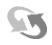 Return to Reporting Responsibilities
Page 1 of 2
06/02/2019
Version 1.0
44
DAH
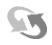 Return to Reporting Responsibilities
Page 2 of 2
06/02/2019
Version 1.0
45
DAH
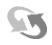 Return to Reporting Responsibilities
Page 1 of 1
06/02/2019
Version 1.0
46
DAH
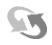 Return to Reporting Responsibilities
Page 1 of 13
06/02/2019
Version 1.0
47
DAH
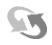 Return to Reporting Responsibilities
Page 2 of 13
06/02/2019
Version 1.0
48
DAH
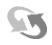 Return to Reporting Responsibilities
Page 3 of 13
06/02/2019
Version 1.0
49
DAH
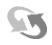 Return to Reporting Responsibilities
Page 4 of 13
06/02/2019
Version 1.0
50
DAH
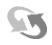 Return to Reporting Responsibilities
Page 5 of 13
06/02/2019
Version 1.0
51
DAH
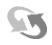 Return to Reporting Responsibilities
Page 6 of 13
06/02/2019
Version 1.0
52
DAH
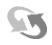 Return to Reporting Responsibilities
Page 7 of 13
06/02/2019
Version 1.0
53
DAH
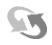 Return to Reporting Responsibilities
Page 8 of 13
06/02/2019
Version 1.0
54
DAH
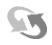 Return to Reporting Responsibilities
Page 9 of 13
06/02/2019
Version 1.0
55
DAH
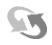 Return to Reporting Responsibilities
Page 10 of 13
06/02/2019
Version 1.0
56
DAH
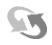 Return to Reporting Responsibilities
Page 11 of 13
06/02/2019
Version 1.0
57
DAH
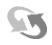 Return to Reporting Responsibilities
Page 12 of 13
06/02/2019
Version 1.0
58
DAH
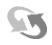 Return to Reporting Responsibilities
Page 13 of 13
06/02/2019
Version 1.0
59
POA (Single European)
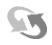 Return to Reporting Responsibilities
Page 1 of 2
06/02/2019
Version 1.0
60
POA (Single European)
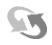 Return to Reporting Responsibilities
Page 2 of 2
06/02/2019
Version 1.0
61
POA (Single European)
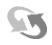 Return to Reporting Responsibilities
Page 1 of 2
06/02/2019
Version 1.0
62
POA (Single European)
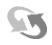 Return to Reporting Responsibilities
Page 2 of 2
06/02/2019
Version 1.0
63
POA (Single European)
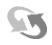 Return to Reporting Responsibilities
Page 1 of 1
06/02/2019
Version 1.0
64
POA (Single European)
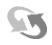 Return to Reporting Responsibilities
Page 1 of 12
06/02/2019
Version 1.0
65
POA (Single European)
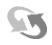 Return to Reporting Responsibilities
Page 2 of 12
06/02/2019
Version 1.0
66
POA (Single European)
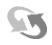 Return to Reporting Responsibilities
Page 3 of 12
06/02/2019
Version 1.0
67
POA (Single European)
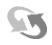 Return to Reporting Responsibilities
Page 4 of 12
06/02/2019
Version 1.0
68
POA (Single European)
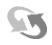 Return to Reporting Responsibilities
Page 5 of 12
06/02/2019
Version 1.0
69
POA (Single European)
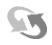 Return to Reporting Responsibilities
Page 6 of 12
06/02/2019
Version 1.0
70
POA (Single European)
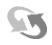 Return to Reporting Responsibilities
Page 7 of 12
06/02/2019
Version 1.0
71
POA (Single European)
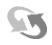 Return to Reporting Responsibilities
Page 8 of 12
06/02/2019
Version 1.0
72
POA (Single European)
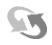 Return to Reporting Responsibilities
Page 9 of 12
06/02/2019
Version 1.0
73
POA (Single European)
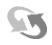 Return to Reporting Responsibilities
Page 10 of 12
06/02/2019
Version 1.0
74
POA (Single European)
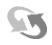 Return to Reporting Responsibilities
Page 11 of 12
06/02/2019
Version 1.0
75
POA (Single European)
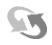 Return to Reporting Responsibilities
Page 12 of 12
06/02/2019
Version 1.0
76
POA
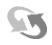 Return to Reporting Responsibilities
Page 1 of 1
06/02/2019
Version 1.0
77
POA
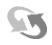 Return to Reporting Responsibilities
Page 1 of 1
06/02/2019
Version 1.0
78
POA
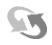 Return to Reporting Responsibilities
Page 1 of 1
06/02/2019
Version 1.0
79
POA
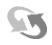 Return to Reporting Responsibilities
Page 1 of 10
06/02/2019
Version 1.0
80
POA
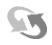 Return to Reporting Responsibilities
Page 2 of 10
06/02/2019
Version 1.0
81
POA
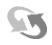 Return to Reporting Responsibilities
Page 3 of 10
06/02/2019
Version 1.0
82
POA
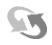 Return to Reporting Responsibilities
Page 4 of 10
06/02/2019
Version 1.0
83
POA
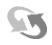 Return to Reporting Responsibilities
Page 5 of 10
06/02/2019
Version 1.0
84
POA
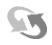 Return to Reporting Responsibilities
Page 6 of 10
06/02/2019
Version 1.0
85
POA
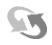 Return to Reporting Responsibilities
Page 7 of 10
06/02/2019
Version 1.0
86
POA
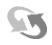 Return to Reporting Responsibilities
Page 8 of 10
06/02/2019
Version 1.0
87
POA
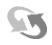 Return to Reporting Responsibilities
Page 9 of 10
06/02/2019
Version 1.0
88
POA
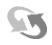 Return to Reporting Responsibilities
Page 10 of 10
06/02/2019
Version 1.0
89
Part-M
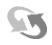 Return to Reporting Responsibilities
Page 1 of 1
06/02/2019
Version 1.0
90
Part-M
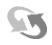 Return to Reporting Responsibilities
Page 1 of 1
06/02/2019
Version 1.0
91
Part-M
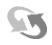 Return to Reporting Responsibilities
Page 1 of 2
06/02/2019
Version 1.0
92
Part-M
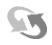 Return to Reporting Responsibilities
Page 2 of 2
06/02/2019
Version 1.0
93
Part-M
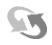 Return to Reporting Responsibilities
Page 1 of 10
06/02/2019
Version 1.0
94
Part-M
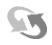 Return to Reporting Responsibilities
Page 2 of 10
06/02/2019
Version 1.0
95
Part-M
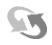 Return to Reporting Responsibilities
Page 3 of 10
06/02/2019
Version 1.0
96
Part-M
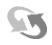 Return to Reporting Responsibilities
Page 4 of 10
06/02/2019
Version 1.0
97
Part-M
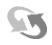 Return to Reporting Responsibilities
Page 5 of 10
06/02/2019
Version 1.0
98
Part-M
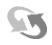 Return to Reporting Responsibilities
Page 6 of 10
06/02/2019
Version 1.0
99
Part-M
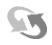 Return to Reporting Responsibilities
Page 7 of 10
06/02/2019
Version 1.0
100
Part-M
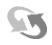 Return to Reporting Responsibilities
Page 8 of 10
06/02/2019
Version 1.0
101
Part-M
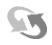 Return to Reporting Responsibilities
Page 9 of 10
06/02/2019
Version 1.0
102
Part-M
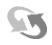 Return to Reporting Responsibilities
Page 10 of 10
06/02/2019
Version 1.0
103
Part-145
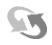 Return to Reporting Responsibilities
Page 1 of 1
06/02/2019
Version 1.0
104
Part-145
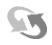 Return to Reporting Responsibilities
Page 1 of 2
06/02/2019
Version 1.0
105
Part-145
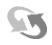 Return to Reporting Responsibilities
Page 2 of 2
06/02/2019
Version 1.0
106
Part-145
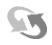 Return to Reporting Responsibilities
Page 1 of 2
06/02/2019
Version 1.0
107
Part-145
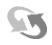 Return to Reporting Responsibilities
Page 2 of 2
06/02/2019
Version 1.0
108
Part-145
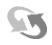 Return to Reporting Responsibilities
Page 1 of 10
06/02/2019
Version 1.0
109
Part-145
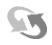 Return to Reporting Responsibilities
Page 2 of 10
06/02/2019
Version 1.0
110
Part-145
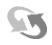 Return to Reporting Responsibilities
Page 3 of 10
06/02/2019
Version 1.0
111
Part-145
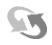 Return to Reporting Responsibilities
Page 4 of 10
06/02/2019
Version 1.0
112
Part-145
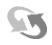 Return to Reporting Responsibilities
Page 5 of 10
06/02/2019
Version 1.0
113
Part-145
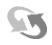 Return to Reporting Responsibilities
Page 6 of 10
06/02/2019
Version 1.0
114
Part-145
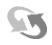 Return to Reporting Responsibilities
Page 7 of 10
06/02/2019
Version 1.0
115
Part-145
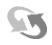 Return to Reporting Responsibilities
Page 8 of 10
06/02/2019
Version 1.0
116
Part-145
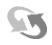 Return to Reporting Responsibilities
Page 9 of 10
06/02/2019
Version 1.0
117
Part-145
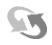 Return to Reporting Responsibilities
Page 10 of 10
06/02/2019
Version 1.0
118
AOC
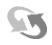 Return to Reporting Responsibilities
Page 1 of 2
06/02/2019
Version 1.0
119
AOC
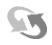 Return to Reporting Responsibilities
Page 2 of 2
06/02/2019
Version 1.0
120
AOC
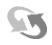 Return to Reporting Responsibilities
Page 1 of 2
06/02/2019
Version 1.0
121
AOC
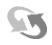 Return to Reporting Responsibilities
Page 2 of 2
06/02/2019
Version 1.0
122
AOC
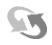 Return to Reporting Responsibilities
Page 1 of 11
06/02/2019
Version 1.0
123
AOC
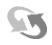 Return to Reporting Responsibilities
Page 2 of 11
06/02/2019
Version 1.0
124
AOC
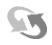 Return to Reporting Responsibilities
Page 3 of 11
06/02/2019
Version 1.0
125
AOC
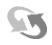 Return to Reporting Responsibilities
Page 4 of 11
06/02/2019
Version 1.0
126
AOC
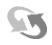 Return to Reporting Responsibilities
Page 5 of 11
06/02/2019
Version 1.0
127
AOC
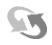 Return to Reporting Responsibilities
Page 6 of 11
06/02/2019
Version 1.0
128
AOC
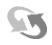 Return to Reporting Responsibilities
Page 7 of 11
06/02/2019
Version 1.0
129
AOC
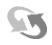 Return to Reporting Responsibilities
Page 8 of 11
06/02/2019
Version 1.0
130
AOC
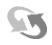 Return to Reporting Responsibilities
Page 9 of 11
06/02/2019
Version 1.0
131
AOC
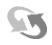 Return to Reporting Responsibilities
Page 10 of 11
06/02/2019
Version 1.0
132
AOC
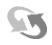 Return to Reporting Responsibilities
Page 11 of 11
06/02/2019
Version 1.0
133
AOC
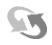 Return to Reporting Responsibilities
Page 1 of 15
06/02/2019
Version 1.0
134
AOC
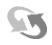 Return to Reporting Responsibilities
Page 2 of 15
06/02/2019
Version 1.0
135
AOC
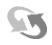 Return to Reporting Responsibilities
Page 3 of 15
06/02/2019
Version 1.0
136
AOC
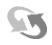 Return to Reporting Responsibilities
Page 4 of 15
06/02/2019
Version 1.0
137
AOC
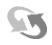 Return to Reporting Responsibilities
Page 5 of 15
06/02/2019
Version 1.0
138
AOC
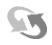 Return to Reporting Responsibilities
Page 6 of 15
06/02/2019
Version 1.0
139
AOC
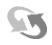 Return to Reporting Responsibilities
Page 7 of 15
06/02/2019
Version 1.0
140
AOC
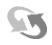 Return to Reporting Responsibilities
Page 8 of 15
06/02/2019
Version 1.0
141
AOC
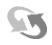 Return to Reporting Responsibilities
Page 9 of 15
06/02/2019
Version 1.0
142
AOC
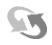 Return to Reporting Responsibilities
Page 10 of 15
06/02/2019
Version 1.0
143
AOC
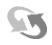 Return to Reporting Responsibilities
Page 11 of 15
06/02/2019
Version 1.0
144
AOC
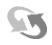 Return to Reporting Responsibilities
Page 12 of 15
06/02/2019
Version 1.0
145
AOC
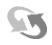 Return to Reporting Responsibilities
Page 13 of 15
06/02/2019
Version 1.0
146
AOC
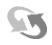 Return to Reporting Responsibilities
Page 14 of 15
06/02/2019
Version 1.0
147
AOC
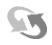 Return to Reporting Responsibilities
Page 15 of 15
06/02/2019
Version 1.0
148
Aerodrome
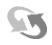 Return to Reporting Responsibilities
Page 1 of 1
06/02/2019
Version 1.0
149
Aerodrome
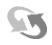 Return to Reporting Responsibilities
Page 1 of 2
06/02/2019
Version 1.0
150
Aerodrome
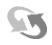 Return to Reporting Responsibilities
Page 2 of 2
06/02/2019
Version 1.0
151
Aerodrome
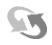 Return to Reporting Responsibilities
Page 1 of 5
06/02/2019
Version 1.0
152
Aerodrome
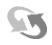 Return to Reporting Responsibilities
Page 2 of 5
06/02/2019
Version 1.0
153
Aerodrome
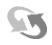 Return to Reporting Responsibilities
Page 3 of 5
06/02/2019
Version 1.0
154
Aerodrome
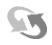 Return to Reporting Responsibilities
Page 4 of 5
06/02/2019
Version 1.0
155
Aerodrome
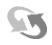 Return to Reporting Responsibilities
Page 5 of 5
06/02/2019
Version 1.0
156
ATO
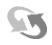 Return to Reporting Responsibilities
Page 1 of 1
06/02/2019
Version 1.0
157
ATO
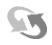 Return to Reporting Responsibilities
Page 1 of 2
06/02/2019
Version 1.0
158
ATO
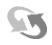 Return to Reporting Responsibilities
Page 2 of 2
06/02/2019
Version 1.0
159
ATO
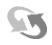 Return to Reporting Responsibilities
Page 1 of 11
06/02/2019
Version 1.0
160
ATO
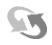 Return to Reporting Responsibilities
Page 2 of 11
06/02/2019
Version 1.0
161
ATO
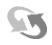 Return to Reporting Responsibilities
Page 3 of 11
06/02/2019
Version 1.0
162
ATO
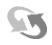 Return to Reporting Responsibilities
Page 4 of 11
06/02/2019
Version 1.0
163
ATO
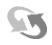 Return to Reporting Responsibilities
Page 5 of 11
06/02/2019
Version 1.0
164
ATO
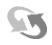 Return to Reporting Responsibilities
Page 6 of 11
06/02/2019
Version 1.0
165
ATO
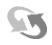 Return to Reporting Responsibilities
Page 7 of 11
06/02/2019
Version 1.0
166
ATO
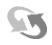 Return to Reporting Responsibilities
Page 8 of 11
06/02/2019
Version 1.0
167
ATO
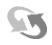 Return to Reporting Responsibilities
Page 9 of 11
06/02/2019
Version 1.0
168
ATO
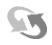 Return to Reporting Responsibilities
Page 10 of 11
06/02/2019
Version 1.0
169
ATO
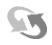 Return to Reporting Responsibilities
Page 11 of 11
06/02/2019
Version 1.0
170
ATO
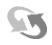 Return to Reporting Responsibilities
Page 1 of 15
06/02/2019
Version 1.0
171
ATO
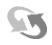 Return to Reporting Responsibilities
Page 2 of 15
06/02/2019
Version 1.0
172
ATO
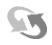 Return to Reporting Responsibilities
Page 3 of 15
06/02/2019
Version 1.0
173
ATO
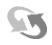 Return to Reporting Responsibilities
Page 4 of 15
06/02/2019
Version 1.0
174
ATO
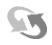 Return to Reporting Responsibilities
Page 5 of 15
06/02/2019
Version 1.0
175
ATO
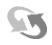 Return to Reporting Responsibilities
Page 6 of 15
06/02/2019
Version 1.0
176
ATO
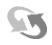 Return to Reporting Responsibilities
Page 7 of 15
06/02/2019
Version 1.0
177
ATO
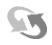 Return to Reporting Responsibilities
Page 8 of 15
06/02/2019
Version 1.0
178
ATO
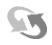 Return to Reporting Responsibilities
Page 9 of 15
06/02/2019
Version 1.0
179
ATO
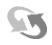 Return to Reporting Responsibilities
Page 10 of 15
06/02/2019
Version 1.0
180
ATO
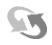 Return to Reporting Responsibilities
Page 11 of 15
06/02/2019
Version 1.0
181
ATO
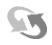 Return to Reporting Responsibilities
Page 12 of 15
06/02/2019
Version 1.0
182
ATO
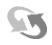 Return to Reporting Responsibilities
Page 13 of 15
06/02/2019
Version 1.0
183
ATO
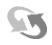 Return to Reporting Responsibilities
Page 14 of 15
06/02/2019
Version 1.0
184
ATO
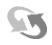 Return to Reporting Responsibilities
Page 15 of 15
06/02/2019
Version 1.0
185
DAT provider/DAT provider(Pan-EU)
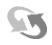 Return to Reporting Responsibilities
Page 1 of 1
06/02/2019
Version 1.0
186
DAT provider/DAT provider (Pan-EU)
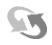 Return to Reporting Responsibilities
Page 1 of 2
06/02/2019
Version 1.0
187
DAT provider/DAT provider (Pan-EU)
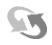 Return to Reporting Responsibilities
Page 2 of 2
06/02/2019
Version 1.0
188
SIA
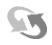 Return to Reporting Responsibilities
Page 1 of 1
06/02/2019
Version 1.0
189
SIA
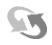 Return to Reporting Responsibilities
Page 1 of 1
06/02/2019
Version 1.0
190
NAA
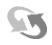 Return to Reporting Responsibilities
Page 1 of 1
06/02/2019
Version 1.0
191
NAA
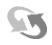 Return to Reporting Responsibilities
Page 1 of 1
06/02/2019
Version 1.0
192
NAA
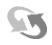 Return to Reporting Responsibilities
Page 1 of 1
06/02/2019
Version 1.0
193
NAA
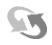 Return to Reporting Responsibilities
Page 1 of 1
06/02/2019
Version 1.0
194
NAA
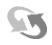 Return to Reporting Responsibilities
Page 1 of 1
06/02/2019
Version 1.0
195
NAA
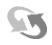 Return to Reporting Responsibilities
Page 1 of 1
06/02/2019
Version 1.0
196
NAA
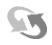 Return to Reporting Responsibilities
Page 1 of 1
06/02/2019
Version 1.0
197
EASA
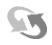 Return to Reporting Responsibilities
Page 1 of 1
06/02/2019
Version 1.0
198
EASA
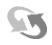 Return to Reporting Responsibilities
Page 1 of 1
06/02/2019
Version 1.0
199
EASA
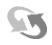 Return to Reporting Responsibilities
Page 1 of 1
06/02/2019
Version 1.0
200
POA (non-EU)
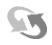 Return to Reporting Responsibilities
Page 1 of 1
06/02/2019
Version 1.0
201
POA (non-EU)
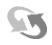 Return to Reporting Responsibilities
Page 1 of 10
06/02/2019
Version 1.0
202
POA (non-EU)
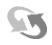 Return to Reporting Responsibilities
Page 2 of 10
06/02/2019
Version 1.0
203
POA (non-EU)
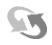 Return to Reporting Responsibilities
Page 3 of 10
06/02/2019
Version 1.0
204
POA (non-EU)
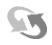 Return to Reporting Responsibilities
Page 4 of 10
06/02/2019
Version 1.0
205
POA (non-EU)
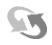 Return to Reporting Responsibilities
Page 5 of 10
06/02/2019
Version 1.0
206
POA (non-EU)
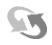 Return to Reporting Responsibilities
Page 6 of 10
06/02/2019
Version 1.0
207
POA (non-EU)
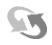 Return to Reporting Responsibilities
Page 7 of 10
06/02/2019
Version 1.0
208
POA (non-EU)
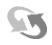 Return to Reporting Responsibilities
Page 8 of 10
06/02/2019
Version 1.0
209
POA (non-EU)
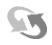 Return to Reporting Responsibilities
Page 9 of 10
06/02/2019
Version 1.0
210
POA (non-EU)
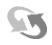 Return to Reporting Responsibilities
Page 10 of 10
06/02/2019
Version 1.0
211
Part-M (non-EU)
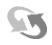 Return to Reporting Responsibilities
Page 1 of 1
06/02/2019
Version 1.0
212
Part-M (non-EU)
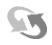 Return to Reporting Responsibilities
Page 1 of 10
06/02/2019
Version 1.0
213
Part-M (non-EU)
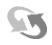 Return to Reporting Responsibilities
Page 2 of 10
06/02/2019
Version 1.0
214
Part-M (non-EU)
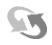 Return to Reporting Responsibilities
Page 3 of 10
06/02/2019
Version 1.0
215
Part-M (non-EU)
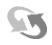 Return to Reporting Responsibilities
Page 4 of 10
06/02/2019
Version 1.0
216
Part-M (non-EU)
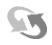 Return to Reporting Responsibilities
Page 5 of 10
06/02/2019
Version 1.0
217
Part-M (non-EU)
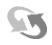 Return to Reporting Responsibilities
Page 6 of 10
06/02/2019
Version 1.0
218
Part-M (non-EU)
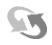 Return to Reporting Responsibilities
Page 7 of 10
06/02/2019
Version 1.0
219
Part-M (non-EU)
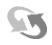 Return to Reporting Responsibilities
Page 8 of 10
06/02/2019
Version 1.0
220
Part-M (non-EU)
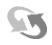 Return to Reporting Responsibilities
Page 9 of 10
06/02/2019
Version 1.0
221
Part-M (non-EU)
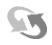 Return to Reporting Responsibilities
Page 10 of 10
06/02/2019
Version 1.0
222
Part-145 (non-EU)
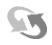 Return to Reporting Responsibilities
Page 1 of 1
06/02/2019
Version 1.0
223
Part-145 (non-EU)
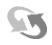 Return to Reporting Responsibilities
Page 1 of 10
06/02/2019
Version 1.0
224
Part-145 (non-EU)
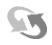 Return to Reporting Responsibilities
Page 2 of 10
06/02/2019
Version 1.0
225
Part-145 (non-EU)
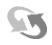 Return to Reporting Responsibilities
Page 3 of 10
06/02/2019
Version 1.0
226
Part-145 (non-EU)
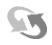 Return to Reporting Responsibilities
Page 4 of 10
06/02/2019
Version 1.0
227
Part-145 (non-EU)
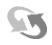 Return to Reporting Responsibilities
Page 5 of 10
06/02/2019
Version 1.0
228
Part-145 (non-EU)
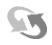 Return to Reporting Responsibilities
Page 6 of 10
06/02/2019
Version 1.0
229
Part-145 (non-EU)
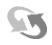 Return to Reporting Responsibilities
Page 7 of 10
06/02/2019
Version 1.0
230
Part-145 (non-EU)
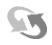 Return to Reporting Responsibilities
Page 8 of 10
06/02/2019
Version 1.0
231
Part-145 (non-EU)
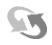 Return to Reporting Responsibilities
Page 9 of 10
06/02/2019
Version 1.0
232
Part-145 (non-EU)
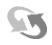 Return to Reporting Responsibilities
Page 10 of 10
06/02/2019
Version 1.0
233
DAH (non-EU, without bilateral)
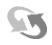 Return to Reporting Responsibilities
Page 1 of 1
06/02/2019
Version 1.0
234
DAH (non-EU, without bilateral)
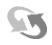 Return to Reporting Responsibilities
Page 1 of 13
06/02/2019
Version 1.0
235
DAH (non-EU, without bilateral)
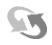 Return to Reporting Responsibilities
Page 2 of 13
06/02/2019
Version 1.0
236
DAH (non-EU, without bilateral)
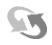 Return to Reporting Responsibilities
Page 3 of 13
06/02/2019
Version 1.0
237
DAH (non-EU, without bilateral)
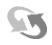 Return to Reporting Responsibilities
Page 4 of 13
06/02/2019
Version 1.0
238
DAH (non-EU, without bilateral)
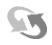 Return to Reporting Responsibilities
Page 5 of 13
06/02/2019
Version 1.0
239
DAH (non-EU, without bilateral)
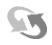 Return to Reporting Responsibilities
Page 6 of 13
06/02/2019
Version 1.0
240
DAH (non-EU, without bilateral)
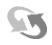 Return to Reporting Responsibilities
Page 7 of 13
06/02/2019
Version 1.0
241
DAH (non-EU, without bilateral)
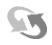 Return to Reporting Responsibilities
Page 8 of 13
06/02/2019
Version 1.0
242
DAH (non-EU, without bilateral)
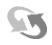 Return to Reporting Responsibilities
Page 9 of 13
06/02/2019
Version 1.0
243
DAH (non-EU, without bilateral)
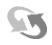 Return to Reporting Responsibilities
Page 10 of 13
06/02/2019
Version 1.0
244
DAH (non-EU, without bilateral)
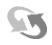 Return to Reporting Responsibilities
Page 11 of 13
06/02/2019
Version 1.0
245
DAH (non-EU, without bilateral)
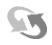 Return to Reporting Responsibilities
Page 12 of 13
06/02/2019
Version 1.0
246
DAH (non-EU, without bilateral)
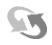 Return to Reporting Responsibilities
Page 13 of 13
06/02/2019
Version 1.0
247
AOC with EASA TCO authorisation
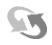 Return to Reporting Responsibilities
Page 1 of 1
06/02/2019
Version 1.0
248
ATO (non-EU)
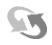 Return to Reporting Responsibilities
Page 1 of 1
06/02/2019
Version 1.0
249
ATO (non-EU)
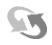 Return to Reporting Responsibilities
Page 1 of 15
06/02/2019
Version 1.0
250
ATO (non-EU)
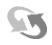 Return to Reporting Responsibilities
Page 2 of 15
06/02/2019
Version 1.0
251
ATO (non-EU)
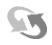 Return to Reporting Responsibilities
Page 3 of 15
06/02/2019
Version 1.0
252
ATO (non-EU)
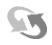 Return to Reporting Responsibilities
Page 4 of 15
06/02/2019
Version 1.0
253
ATO (non-EU)
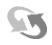 Return to Reporting Responsibilities
Page 5 of 15
06/02/2019
Version 1.0
254
ATO (non-EU)
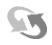 Return to Reporting Responsibilities
Page 6 of 15
06/02/2019
Version 1.0
255
ATO (non-EU)
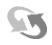 Return to Reporting Responsibilities
Page 7 of 15
06/02/2019
Version 1.0
256
ATO (non-EU)
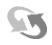 Return to Reporting Responsibilities
Page 8 of 15
06/02/2019
Version 1.0
257
ATO (non-EU)
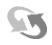 Return to Reporting Responsibilities
Page 9 of 15
06/02/2019
Version 1.0
258
ATO (non-EU)
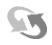 Return to Reporting Responsibilities
Page 10 of 15
06/02/2019
Version 1.0
259
ATO (non-EU)
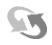 Return to Reporting Responsibilities
Page 11 of 15
06/02/2019
Version 1.0
260
ATO (non-EU)
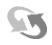 Return to Reporting Responsibilities
Page 12 of 15
06/02/2019
Version 1.0
261
ATO (non-EU)
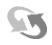 Return to Reporting Responsibilities
Page 13 of 15
06/02/2019
Version 1.0
262
ATO (non-EU)
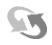 Return to Reporting Responsibilities
Page 14 of 15
06/02/2019
Version 1.0
263
ATO (non-EU)
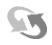 Return to Reporting Responsibilities
Page 15 of 15
06/02/2019
Version 1.0
264
ANSP (non-EU)
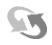 Return to Reporting Responsibilities
Page 1 of 1
06/02/2019
Version 1.0
265
ANSP (non-EU)
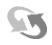 Return to Reporting Responsibilities
Page 1 of 1
06/02/2019
Version 1.0
266
DAT provider (non-EU)
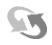 Return to Reporting Responsibilities
Page 1 of 1
06/02/2019
Version 1.0
267
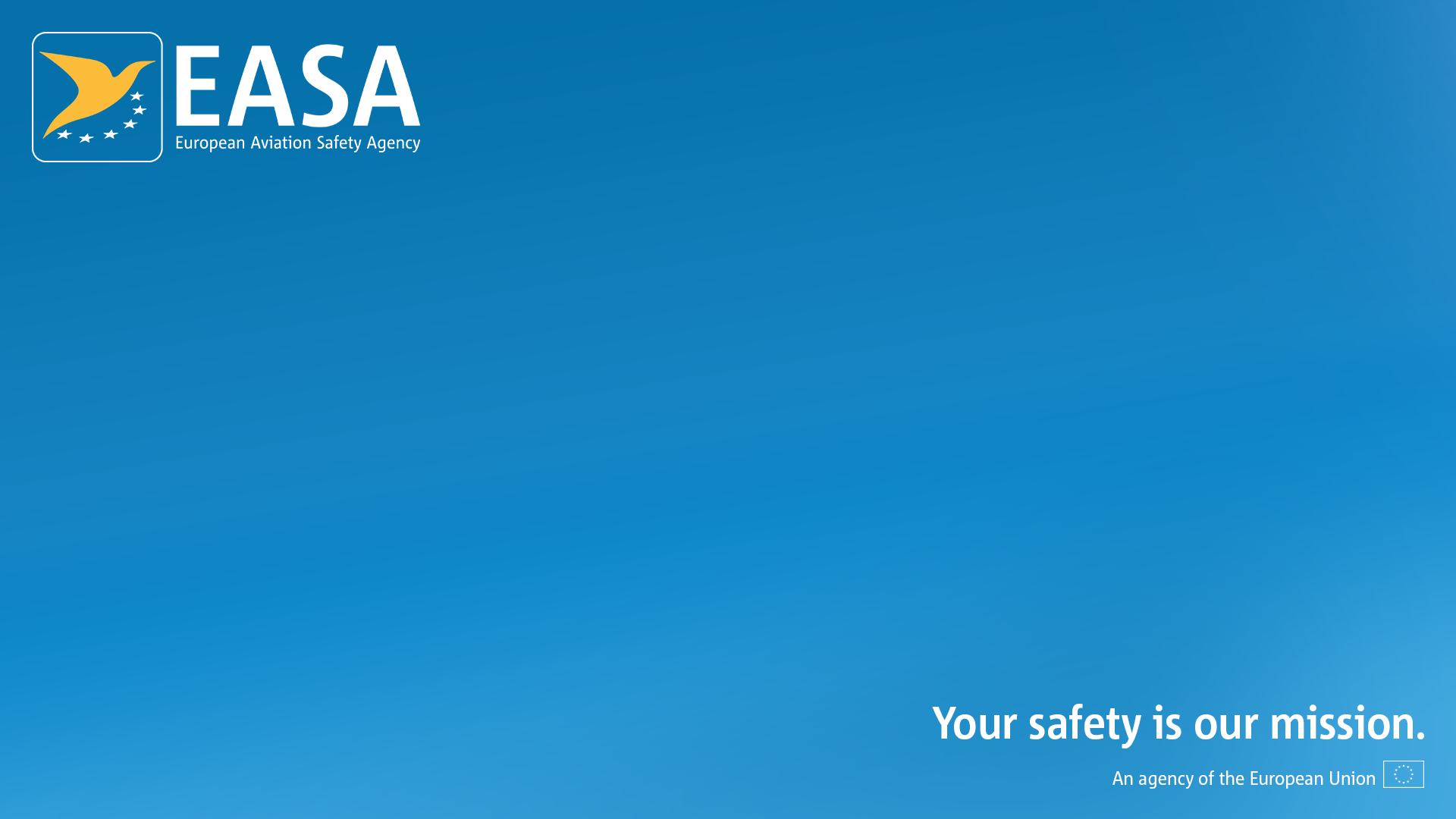 End slide